Metodický pokyn
Hra je určená pro dvě družstva nebo dva žáky – červené x modré
Po kliknutí na tlačítko s číslicí se zobrazí otázka, s otázkou se zároveň zobrazí napovídající písmeno správné odpovědi. 
Po kliknutí na tlačítko „odpověď“ se zobrazí správná odpověď. 
Kliknutím na domeček se vrátíte zpět k základnímu trojúhelníku. 
Po návratu zpět se tlačítko automaticky zbarví šedě. 
Při špatné odpovědi necháváme políčko šedé. 
Při správné odpovědi klikneme opět na políčko – jednou nebo dvakrát – podle požadované barvy /jedno kliknutí barva červená, dvě kliknutí barva modrá/
Družstvo si může vybrat i šedé políčko - při výběru šedého políčka zadává vyučující náhradní otázku. 

Cílem hry je spojit 3 strany trojúhelníku.
1
1
1
1
2
2
2
3
3
3
2
3
4
5
5
5
4
4
4
5
6
6
6
6
9
9
7
7
7
7
8
8
8
8
9
9
10
10
10
10
11
11
11
11
12
12
12
12
13
13
13
14
14
14
14
15
13
15
15
15
17
17
19
19
20
18
17
18
20
19
21
16
16
16
17
18
19
20
16
18
20
21
21
21
25
25
22
25
26
26
26
28
28
22
22
22
23
23
23
24
24
24
25
26
27
28
28
23
27
27
24
27
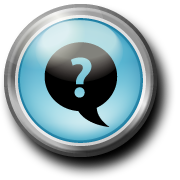 B
1
zlomený
broken
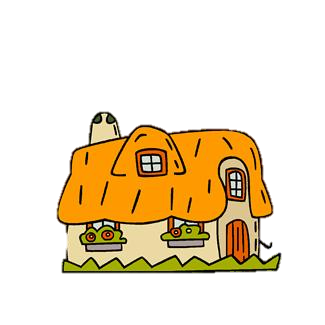 Měřím čas
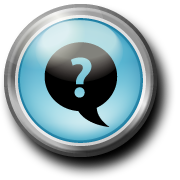 G
2
husa
goose
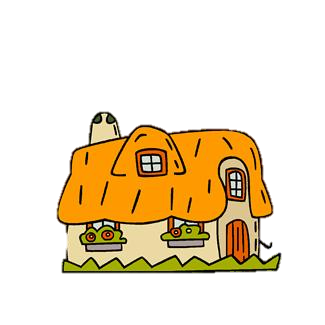 Měřím čas
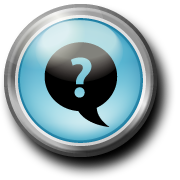 OT
3
nejstarší město
the oldest town
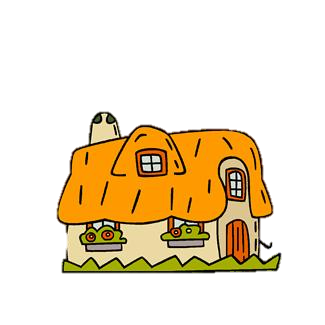 Měřím čas
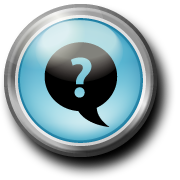 PS
4
první stupeň ZŠ
primary school
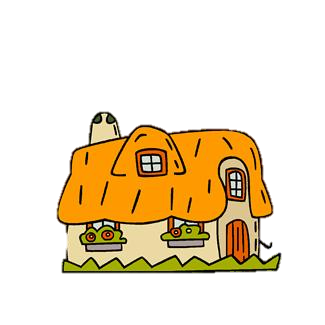 Měřím čas
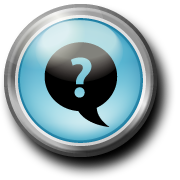 FL
5
k obědu
for lunch
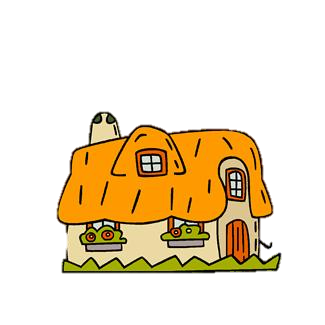 Měřím čas
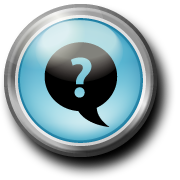 W
6
svět
world
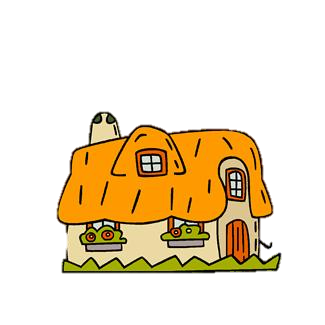 Měřím čas
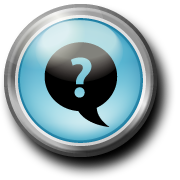 CC
7
křídové útesy
chalk cliffs
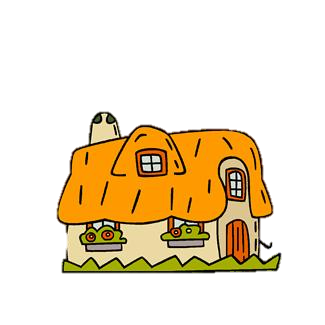 Měřím čas
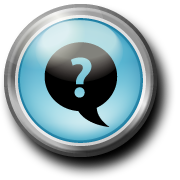 G
8
ovoce zelenina
greengrocers
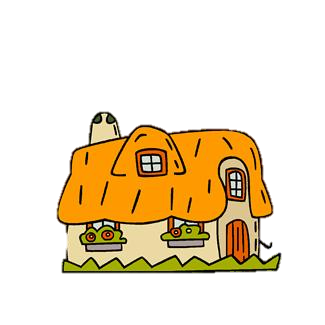 Měřím čas
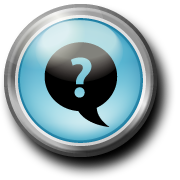 B
9
koupit
buy
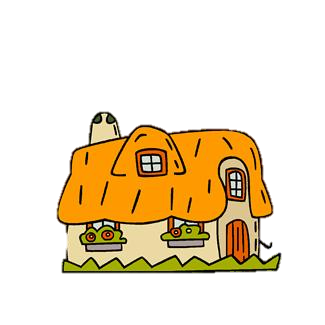 Měřím čas
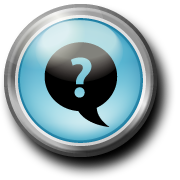 C
10
lékárna, drogérie
chemist
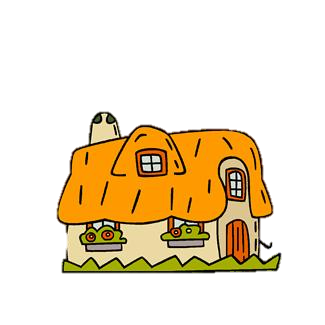 Měřím čas
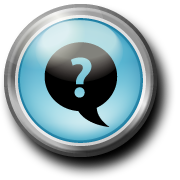 SL
11
nejkratší ulička
the shortest lane
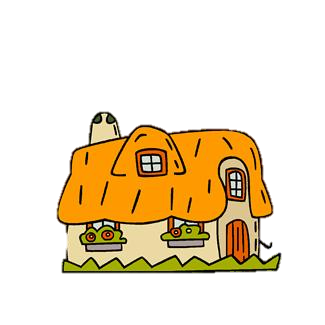 Měřím čas
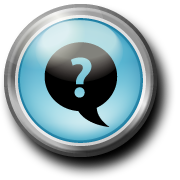 S
12
zůstat
stay
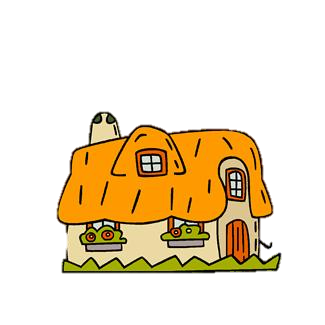 Měřím čas
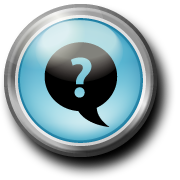 CU
13
lézt nahoru
climb up
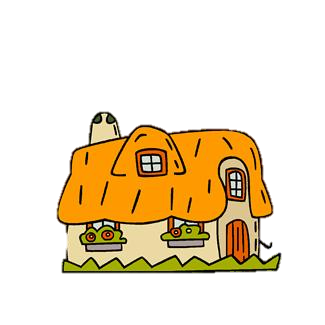 Měřím čas
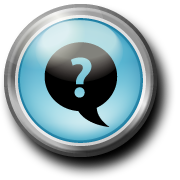 FC
14
ryba a hranolky
fish and chips
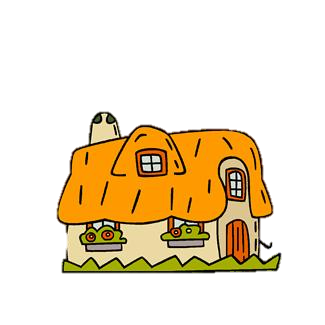 Měřím čas
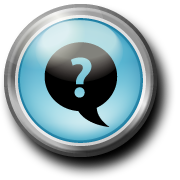 T
15
zloděj
thief
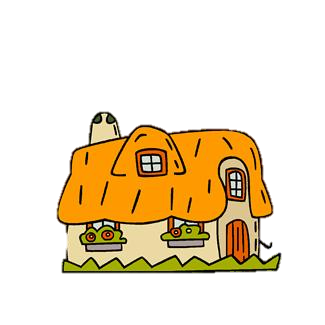 Měřím čas
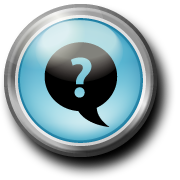 H
16
žena v domácnosti
housewife
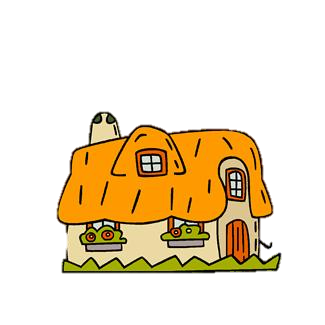 Měřím čas
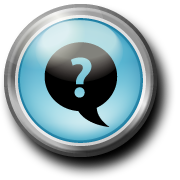 B
17
pekař
baker
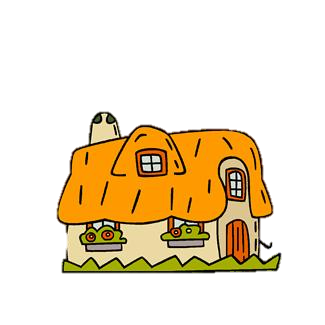 Měřím čas
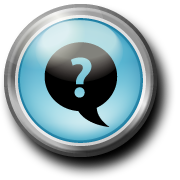 HW
18
On šel…
He went…
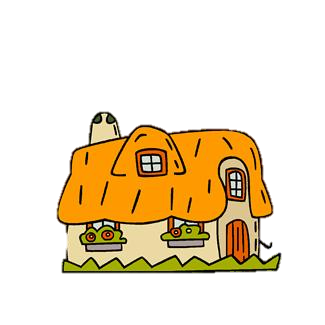 Měřím čas
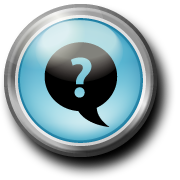 N
19
trafika
newsagent
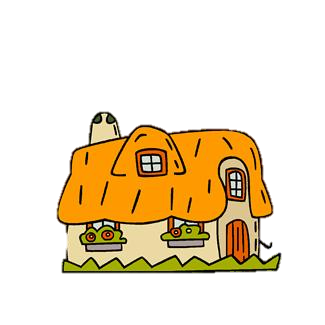 Měřím čas
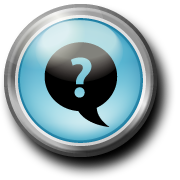 CC
20
převléknout se
change the clothes
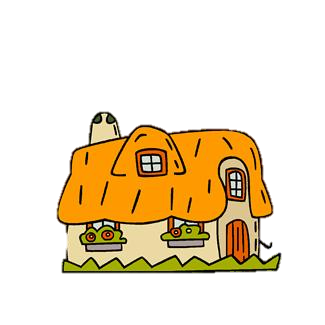 Měřím čas
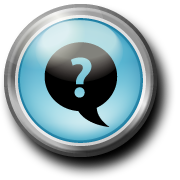 NY
21
příští rok
next year
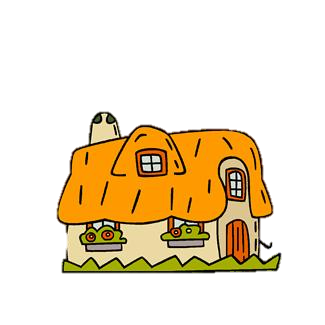 Měřím čas
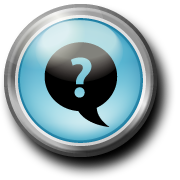 D
22
strava, výživa
diet
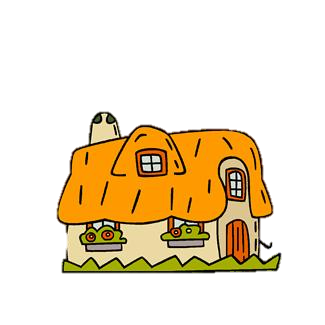 Měřím čas
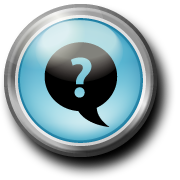 F
23
les
forest
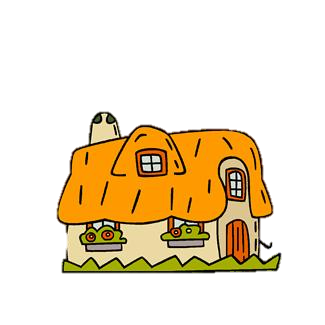 Měřím čas
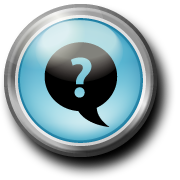 CG
24
žvýkačka
chewing gum
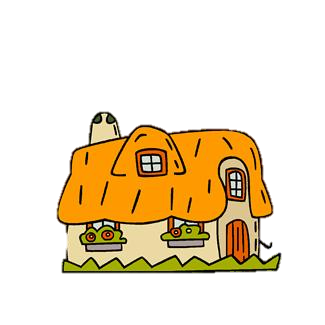 Měřím čas
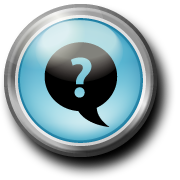 D
25
knedlík
dumpling
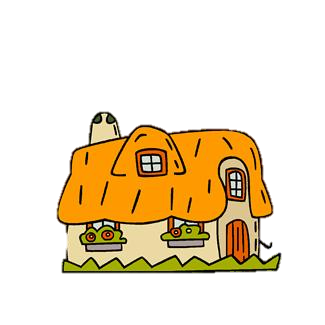 Měřím čas
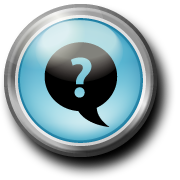 T
26
bolest zubů
toothache
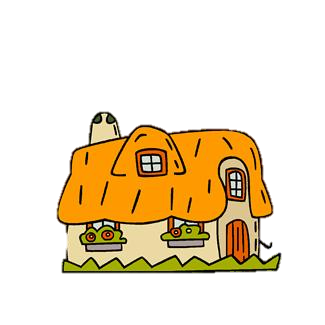 Měřím čas
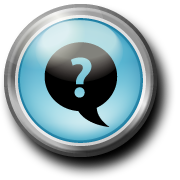 X
27
rentgen
X-ray
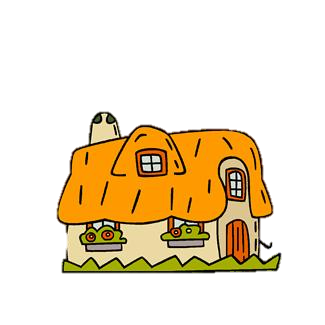 Měřím čas
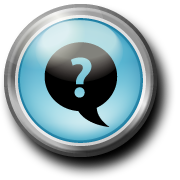 S
28
stanice
station
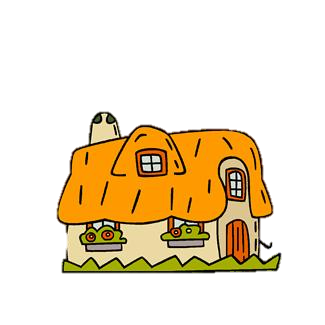 Měřím čas
Použité zdroje:

Všechny obrázky čerpány :  http://office.Microsoft.Com